Cách giới thiệu một cuốn sách
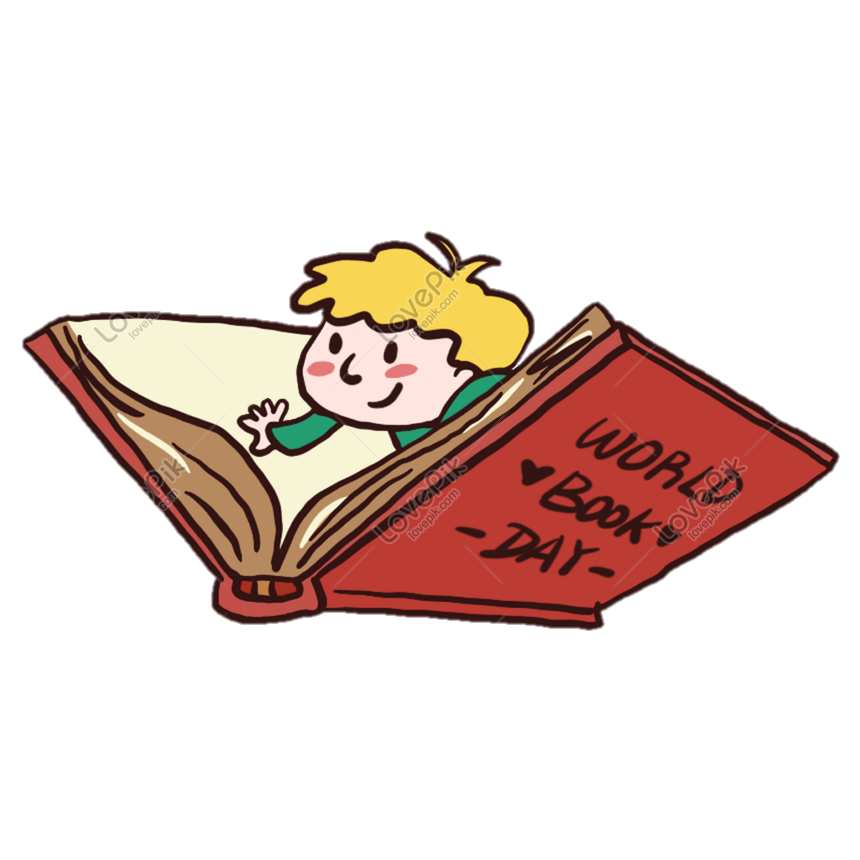 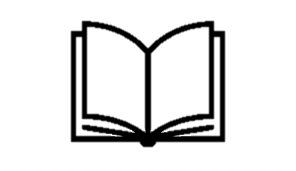 Nguyên tắc khi viết review sách
1
Bài review sách KHÔNG PHẢI là một bài quảng cáo.
2
Bài review sách cần phải “ĐÚNG”.
3
Bài review sách cần RÕ RÀNG, MẠCH LẠC.
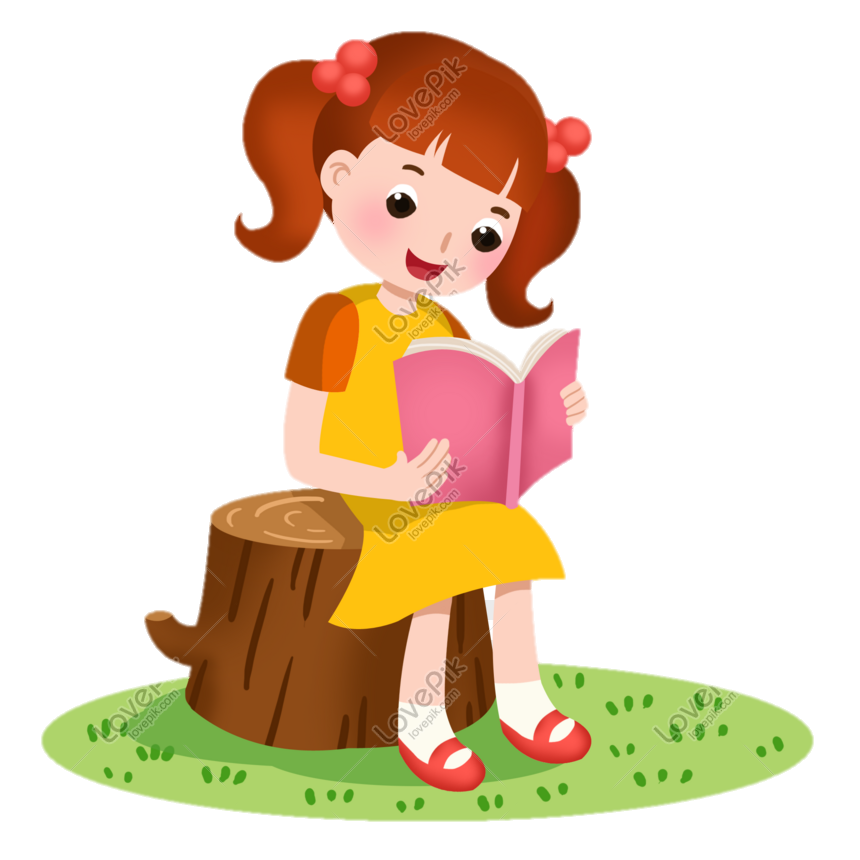 4
Làm nổi bật GIÁ TRỊ CỐT LÕI của cuốn sách.
5
Hãy luôn HƯỚNG TỚI NGƯỜI ĐỌC.
Khi mới bắt đầu viết review, hãy chọn cuốn sách mà bạn tâm đắc nhất!
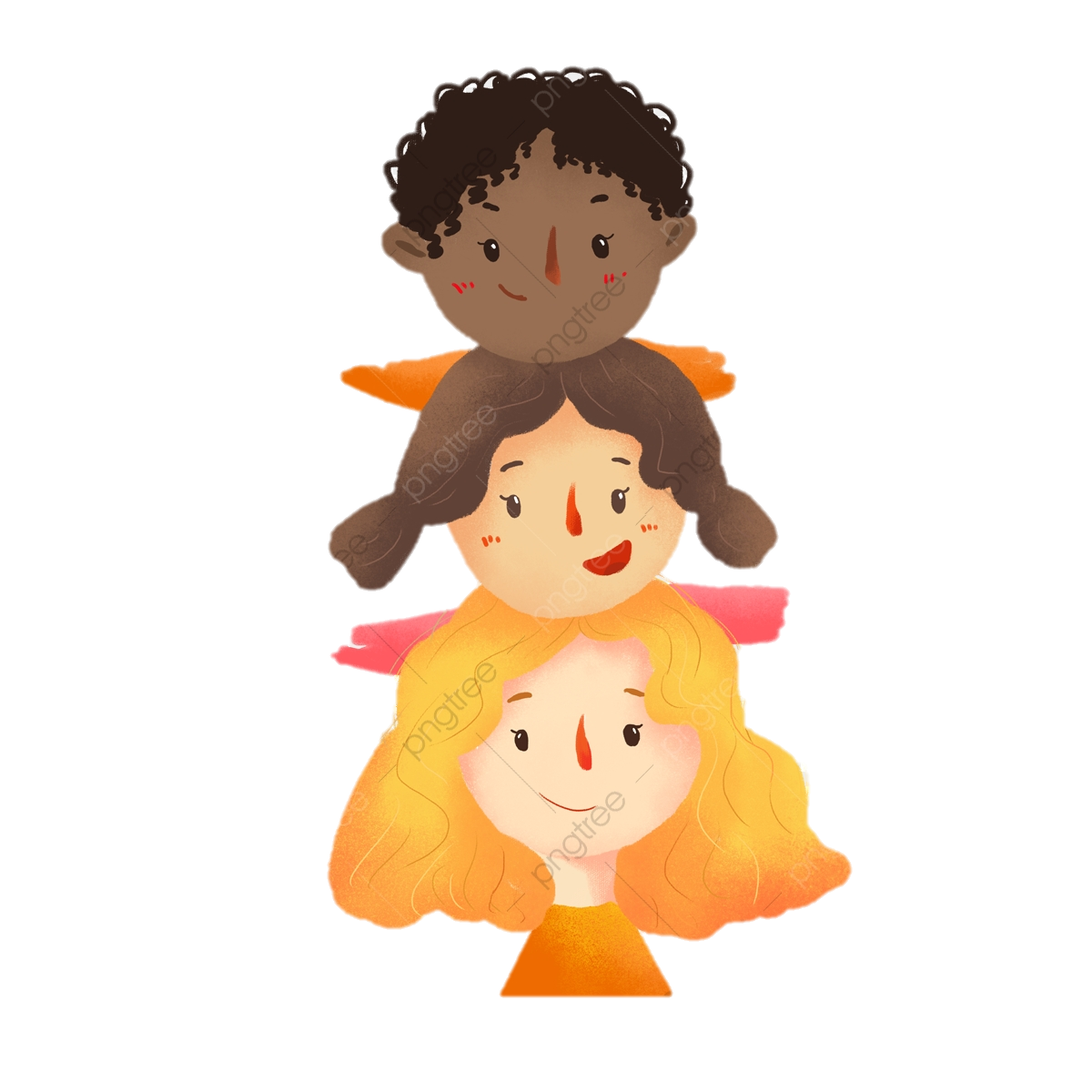 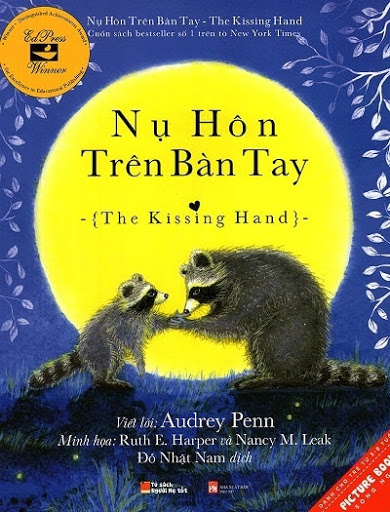 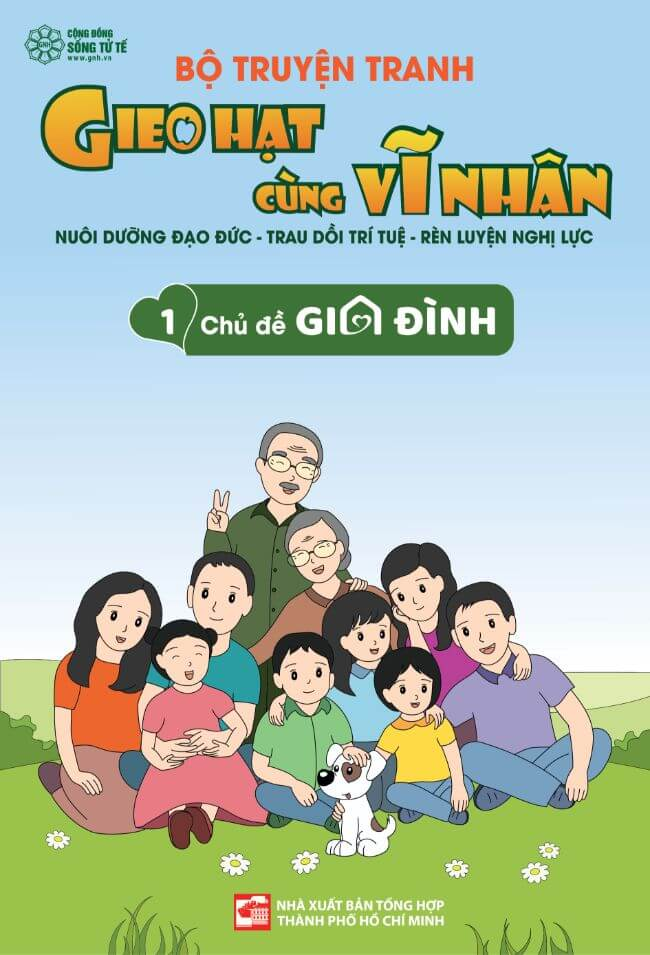 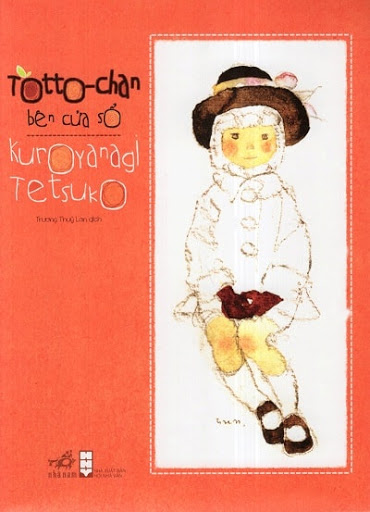 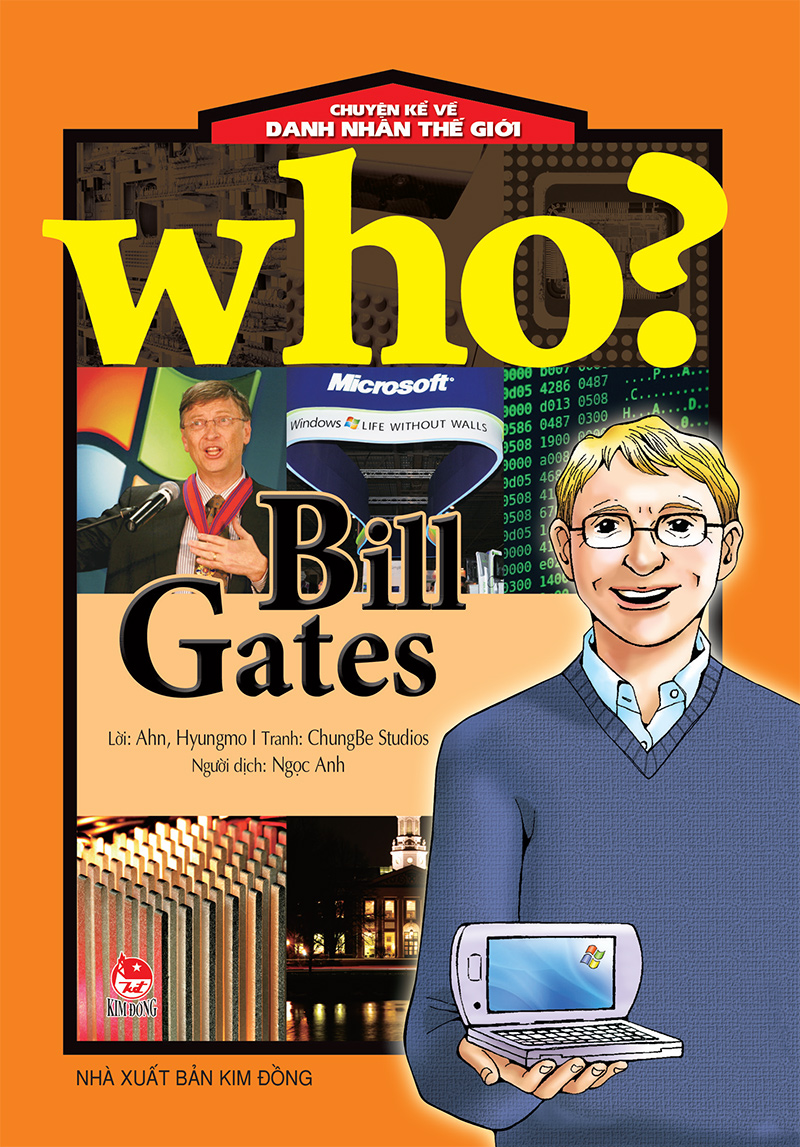 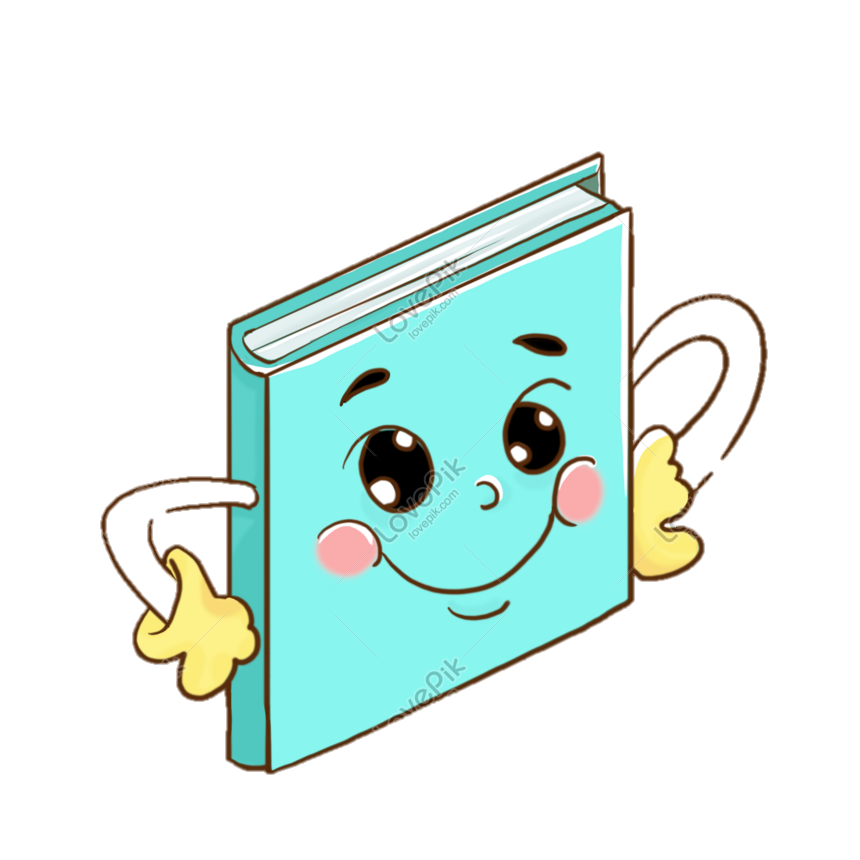 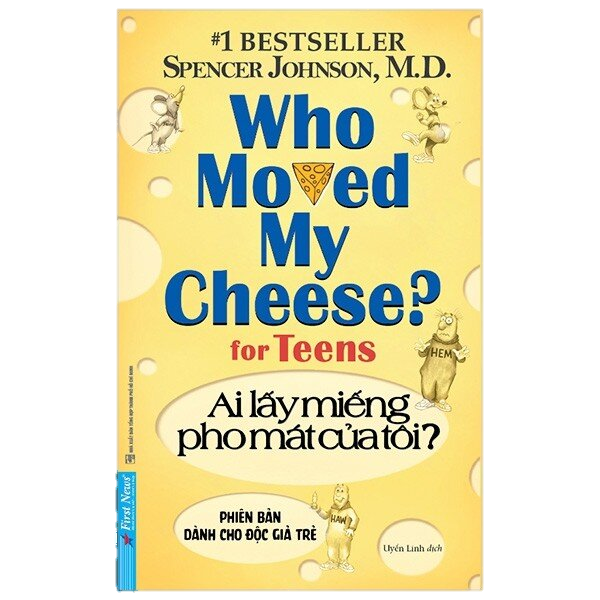 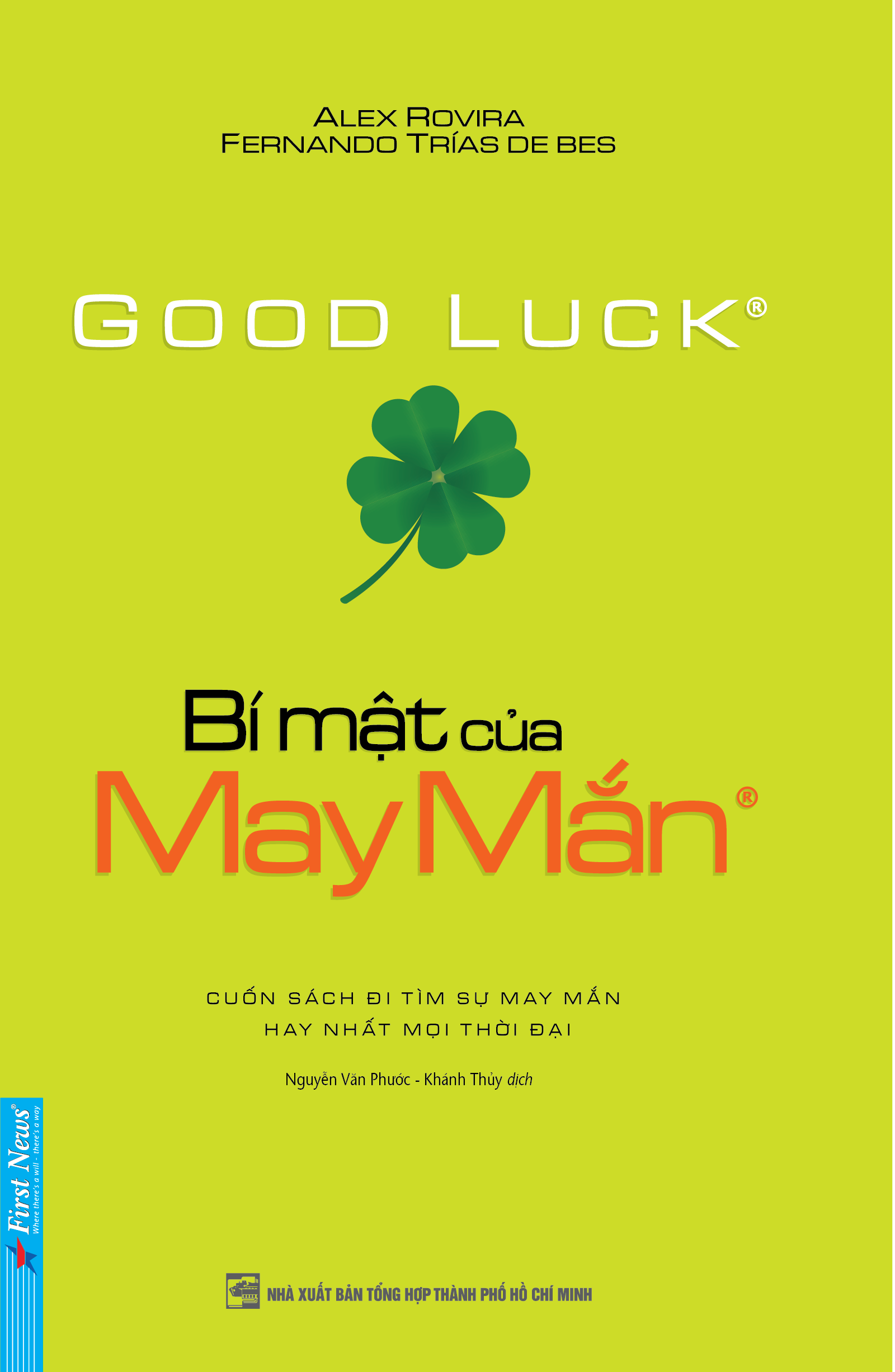 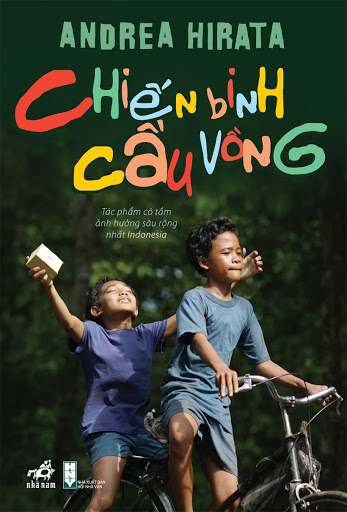 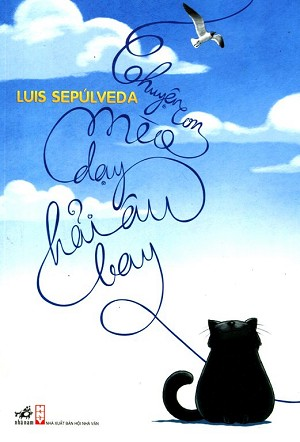 4 MẸO GIÚP BẠN CÓ MỘT BÀI  REVIEW SÁCH  XUẤT SẮC NHẤT
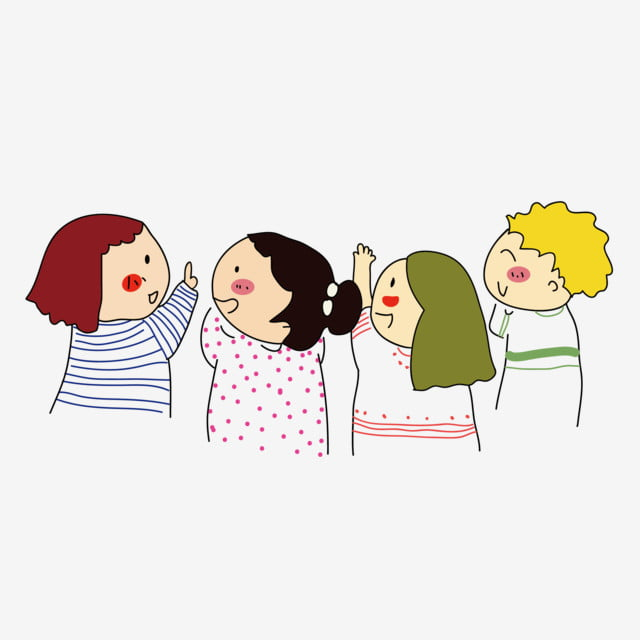 1
Tiêu đề rất quan trọng
Có thể áp dụng 3 quy tắc  sau để viết tiêu đề:
Vừa viết nội dung, vừa lên ý tưởng cho tiêu đề.
Sử dụng những con số, những từ ngữ mạnh,câu hỏi,…
	Ví dụ: “Cô bé này sao không học mà lại đứng bên cửa sổ?”
3. Cố gắng để có một tiêu đề ngắn gọn nhưng hay-đúng vấn đề mà cuốn sách đề cập đến. ( khoảng 6 – 15 từ là hợp lý nhất)
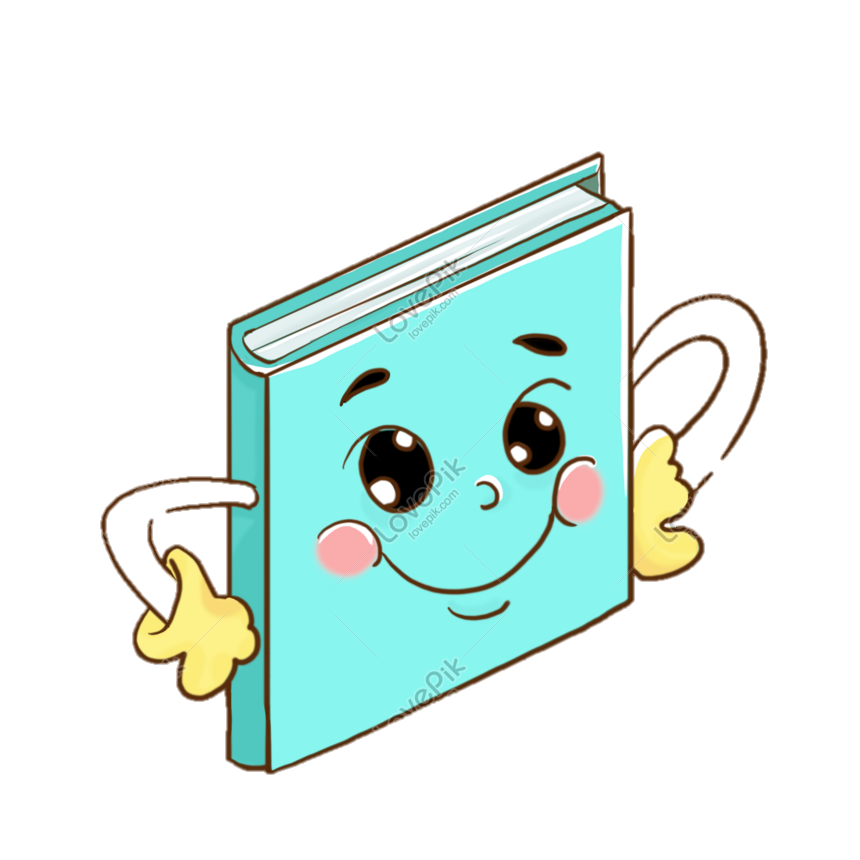 Cuốn sách Totochan cô bé bên cửa sổ kể về một cô bé thật đáng yêu ở một ngôi trường thật đặc biệt.
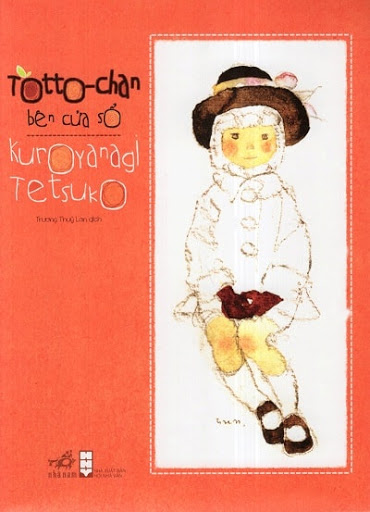 2
Hãy cố gắng tạo ra một phần mở đầu hay
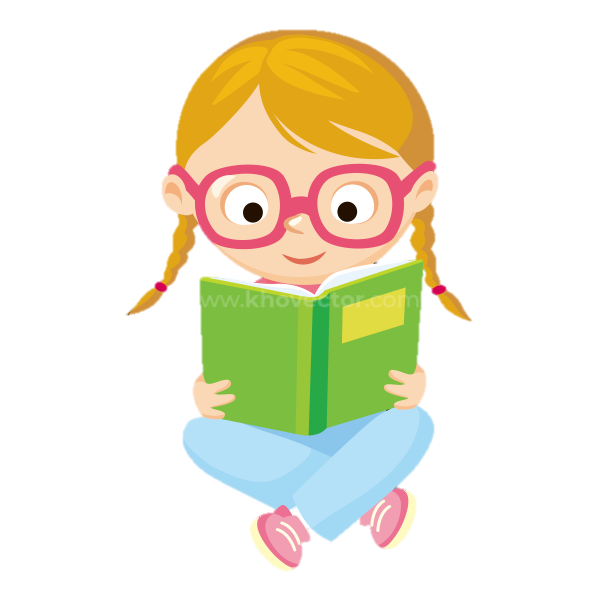 Những toa xe lửa đã hỏng núp dưới những hàng cây, cô bé suốt ngày đứng bên cửa sổ xem những chuyện ngoài đường,… Có chuyện gì liên quan đây?
#1. Thêm trích dẫn từ sách.
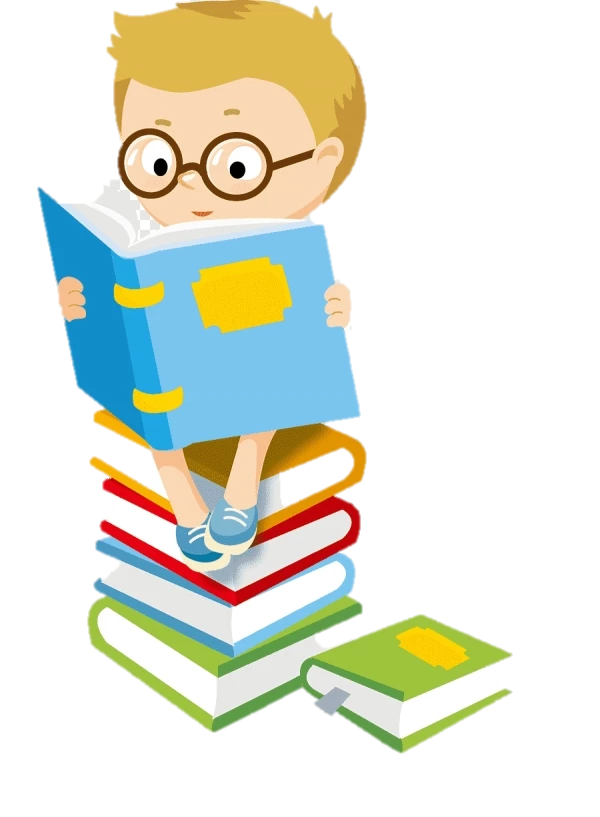 #2. Có một giọng văn riêng.
5 điều cần nhớ
#3. Nội dung ngắn gọn.
3
Trình bày nội dung rõ ràng, ngắn gọn, sâu sắc
(phần thân bài)
#4. Thêm minh hoạ cho bài viết.
#5. Kiểm tra lại một lần nữa.
Nếu dựng lại ngôi trường Tomoe ấy, bạn có muốn học không?
Bạn yêu nhất điều gì từ ngôi trường Tomoe?
4
Viết một lời kết “đi vào lòng người”
Các cách viết revew một cuốn sách
Mô tả sách
Tóm tắt sách
Bình luận sách
Mô tả sách
Bố cục của bài giới thiệu tổng quát
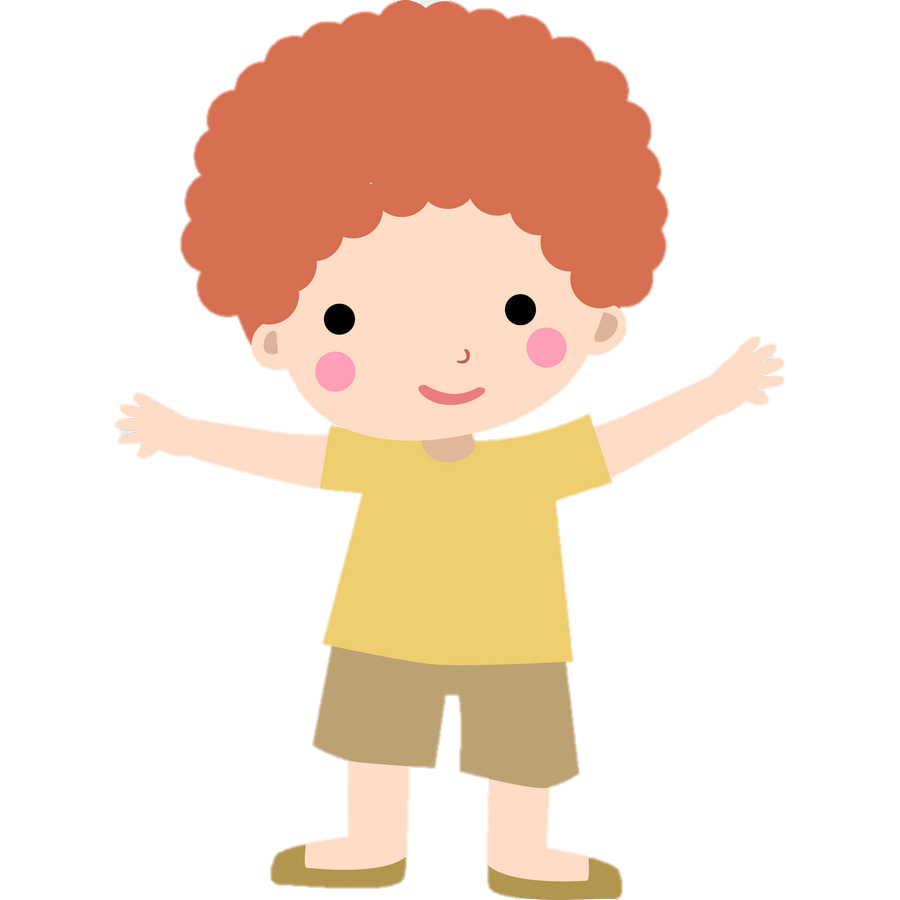 Cách tóm tắt sách
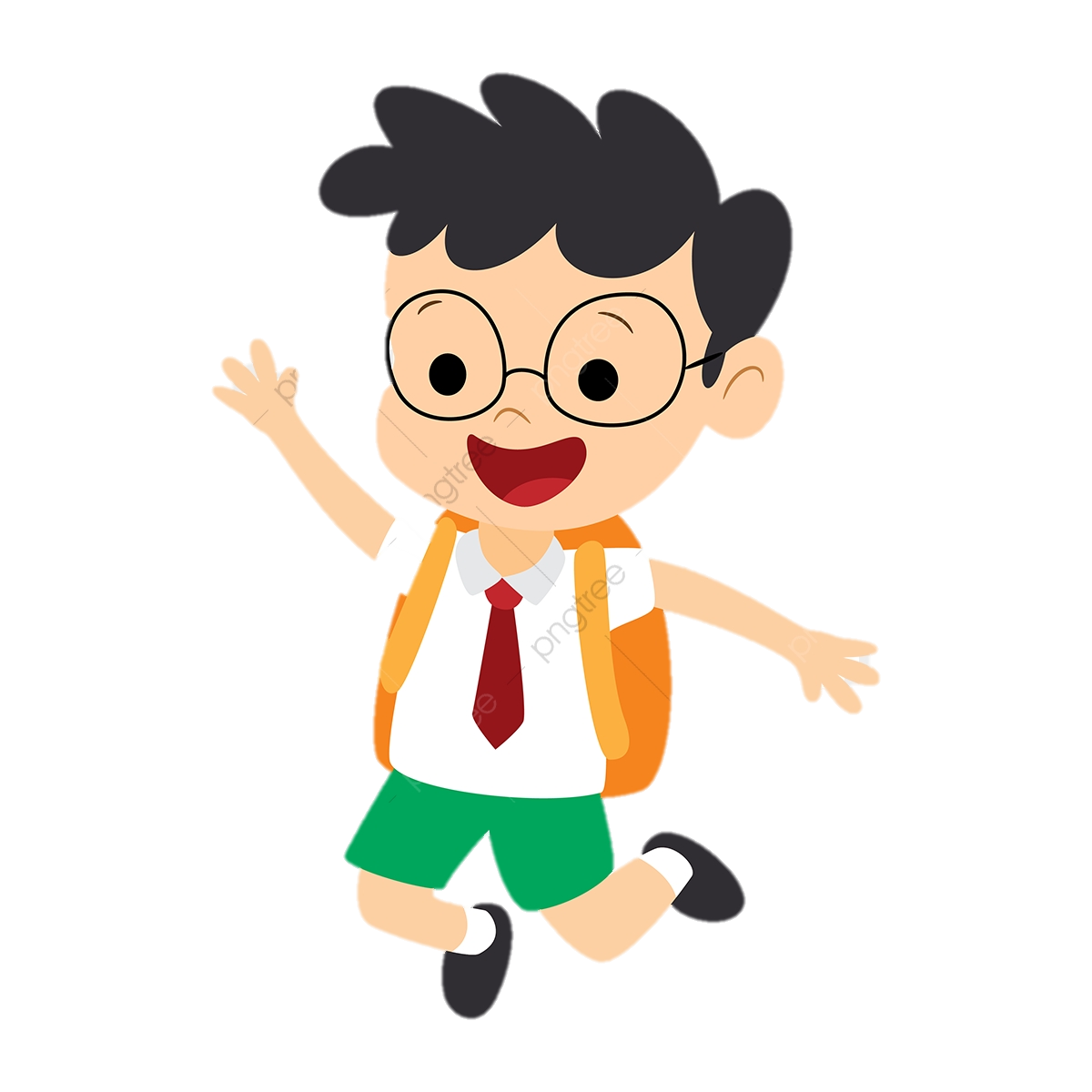 Bước 1: Xác định dung lượng bài tóm tắt
Bước 2: Xác định nhóm từ khoá
Bước 3: Vẽ sơ đồ tư duy
Bước 4: Tiến hành tóm tắt
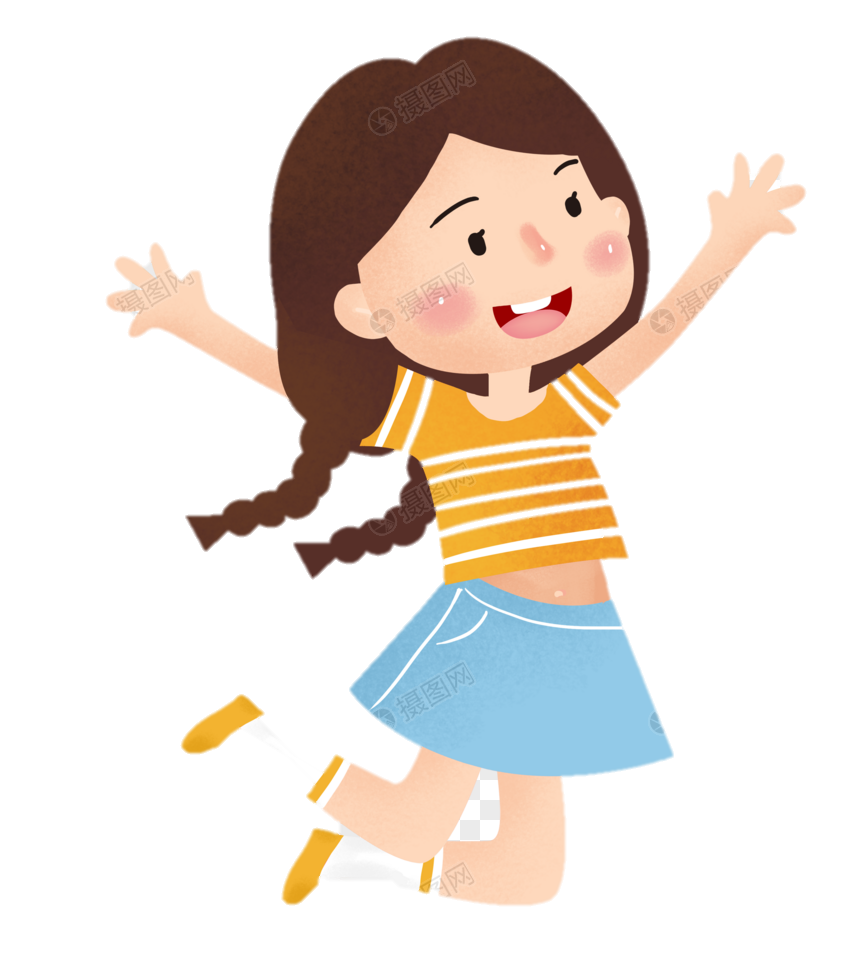 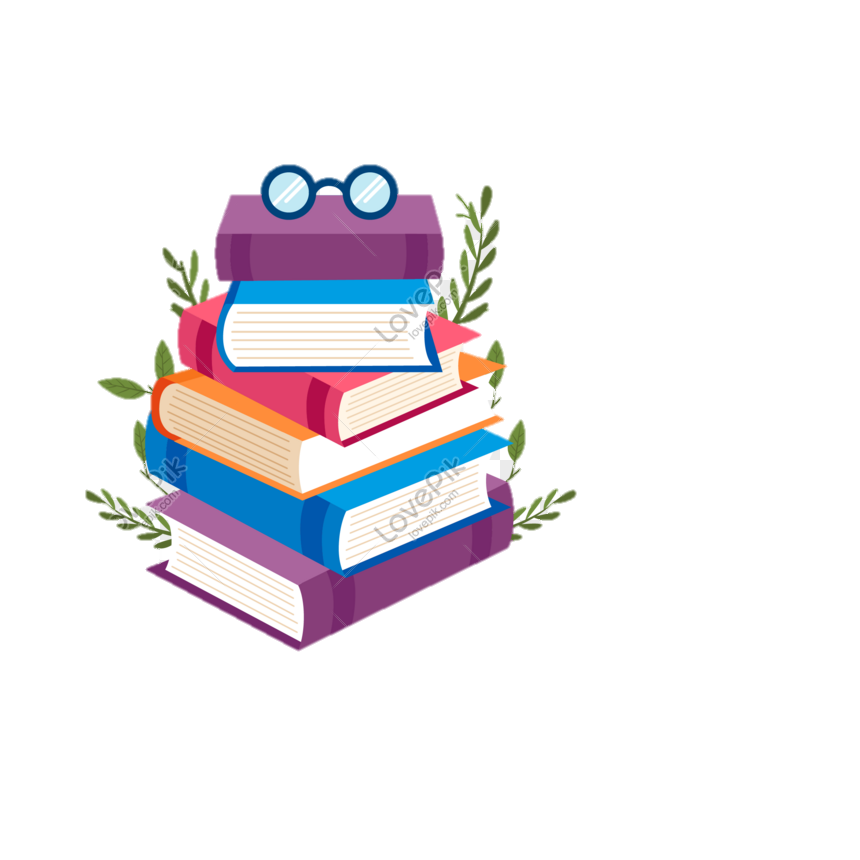 Cách viết bài bình luận sách
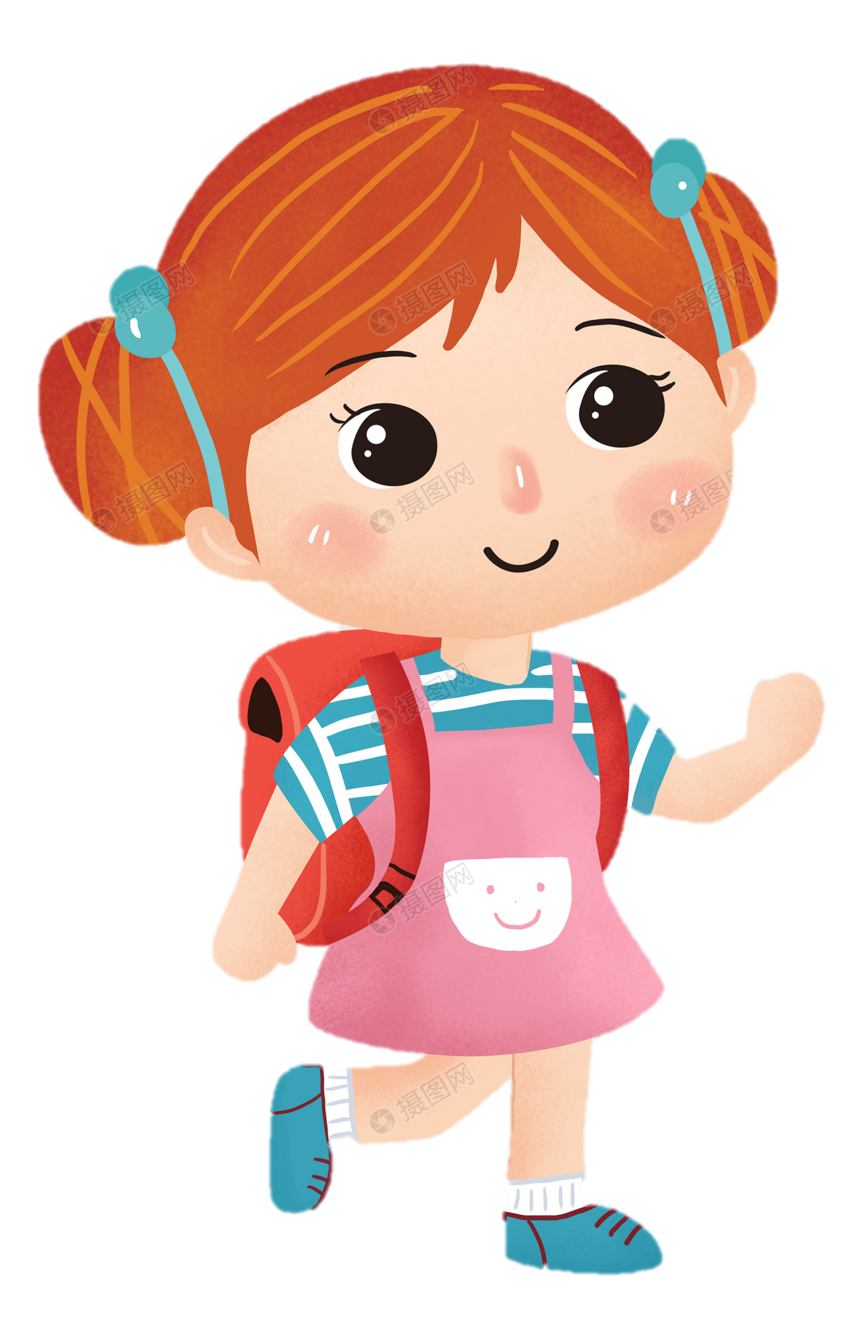 Hãy review một cuốn sách mà em thấy tâm đắc nhất.
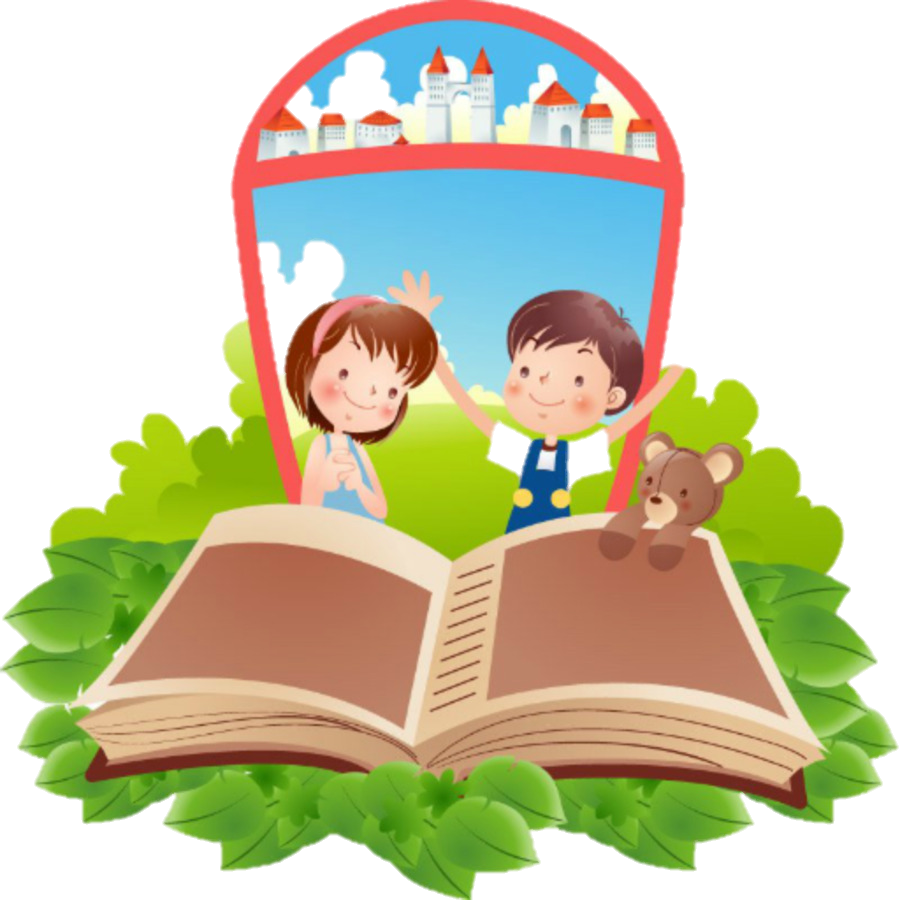